Rehabiliteringstilbud for hjerneslagpasienter ved ESR
1. Inntak/innkomst
2. Kartlegging
5. Pasient-/pårørendeinformasjon
3. Tiltak
4. Utreise/Oppfølging
5. Pasient-/pårørendeinformasjon
Velkommen til ESR
- Brosjyrer/informasjonsmateriell
- Aktuelle nettsider
Pårørende – rett til informasjon
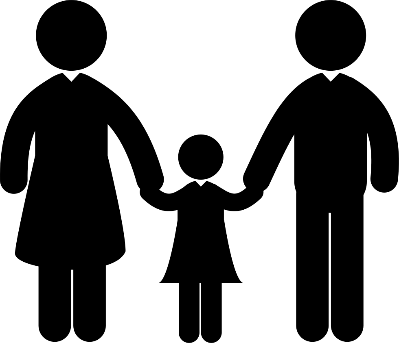 6. Andre relevante dokumenter
Barn som pårørende
Likepersontreff
Brosjyrer/informasjonsmateriell
Pakkeforløp hjerneslag →
Nasjonal faglig retningslinje →
Aktuelle nettsider
Behandlingsansvarlig lege: Marianne S. Soltveit
Kontaktperson/EK-ansvarlig: Vemund Gitlestad
Sist revidert: 01.01.2021
Til forsiden →
Rehabiliteringstilbud for hjerneslagpasienter ved ESR
1. Inntak/innkomst
2. Kartlegging
Brosjyrer/informasjonsmateriell
3. Tiltak
4. Utreise/Oppfølging
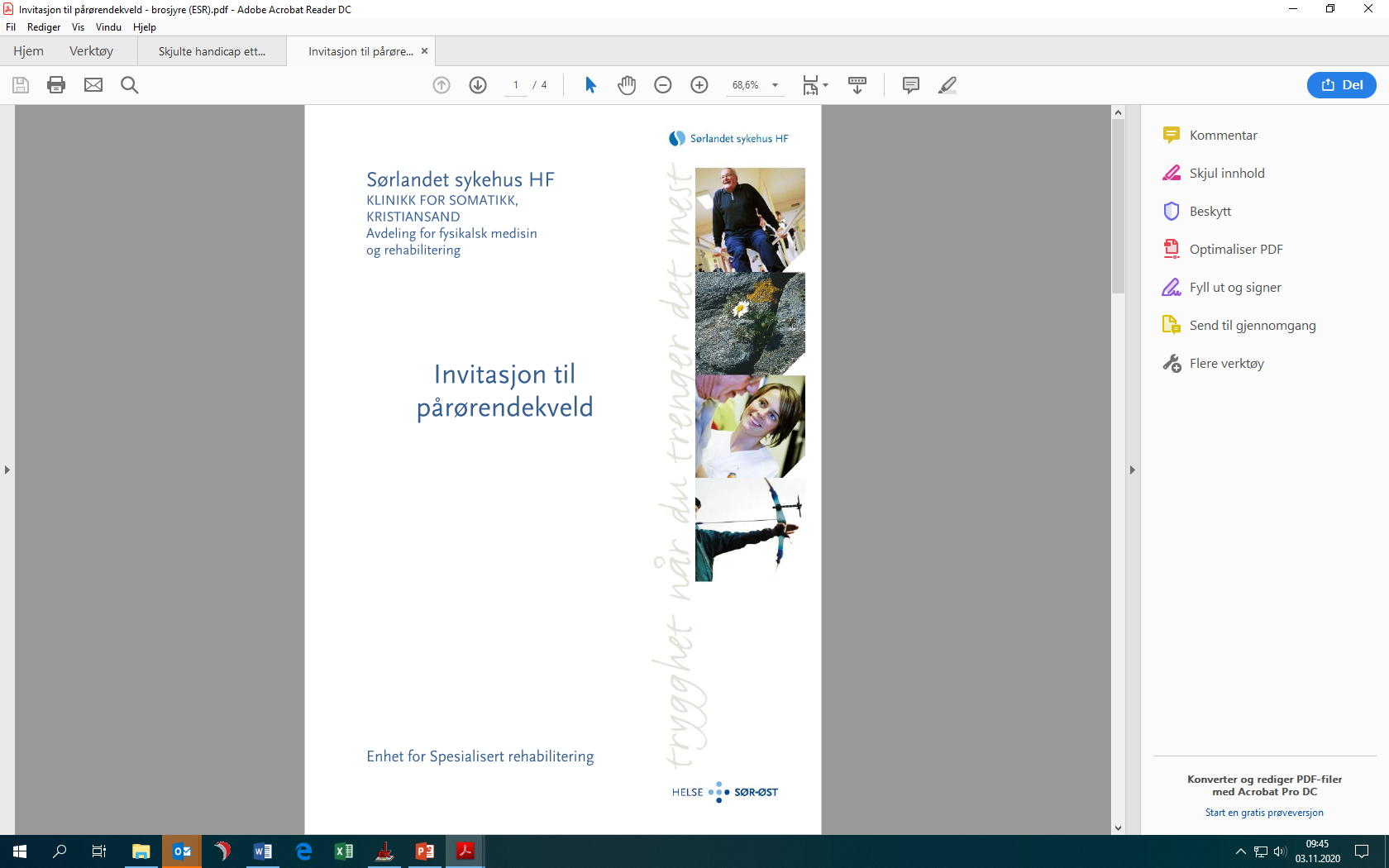 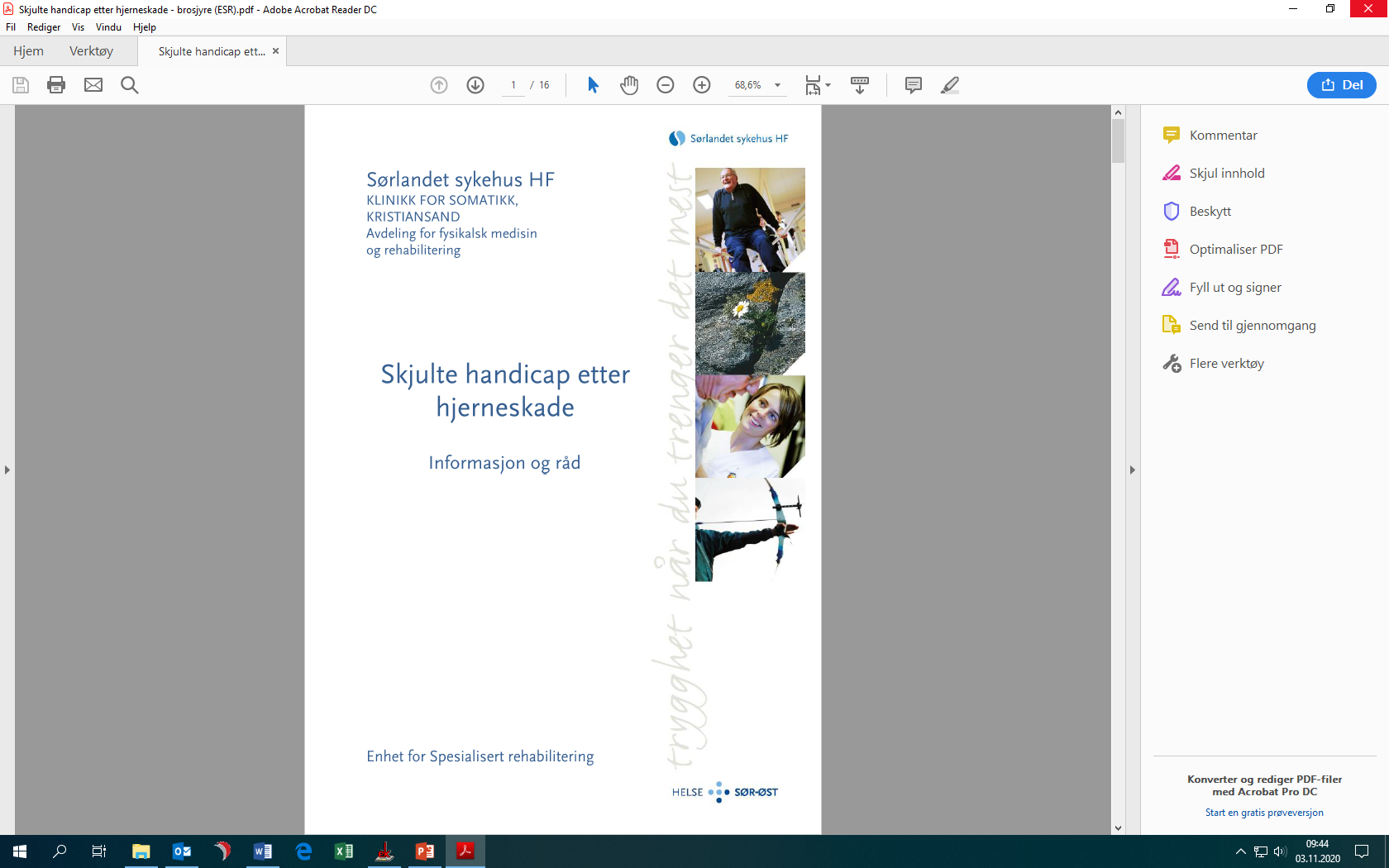 5. Pasient-/pårørendeinformasjon
- Brosjyrer/informasjonsmateriell
- Aktuelle nettsider
Skjulte handicap etter hjerneskade
Invitasjon til pårørendekveld
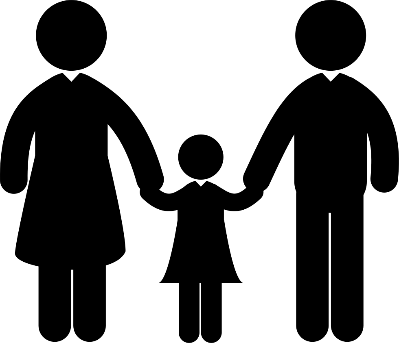 6. Andre relevante dokumenter
Pakkeforløp hjerneslag →
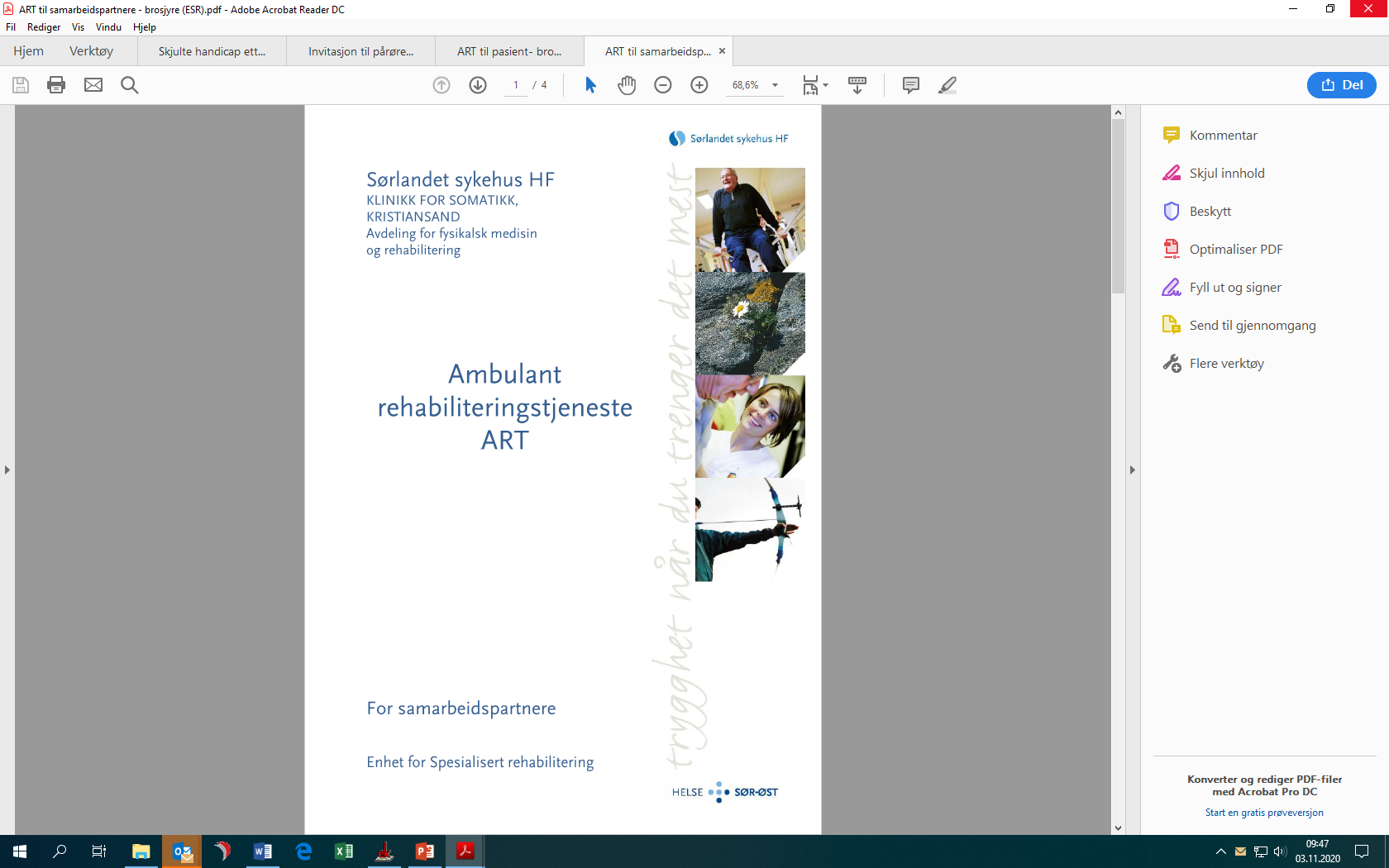 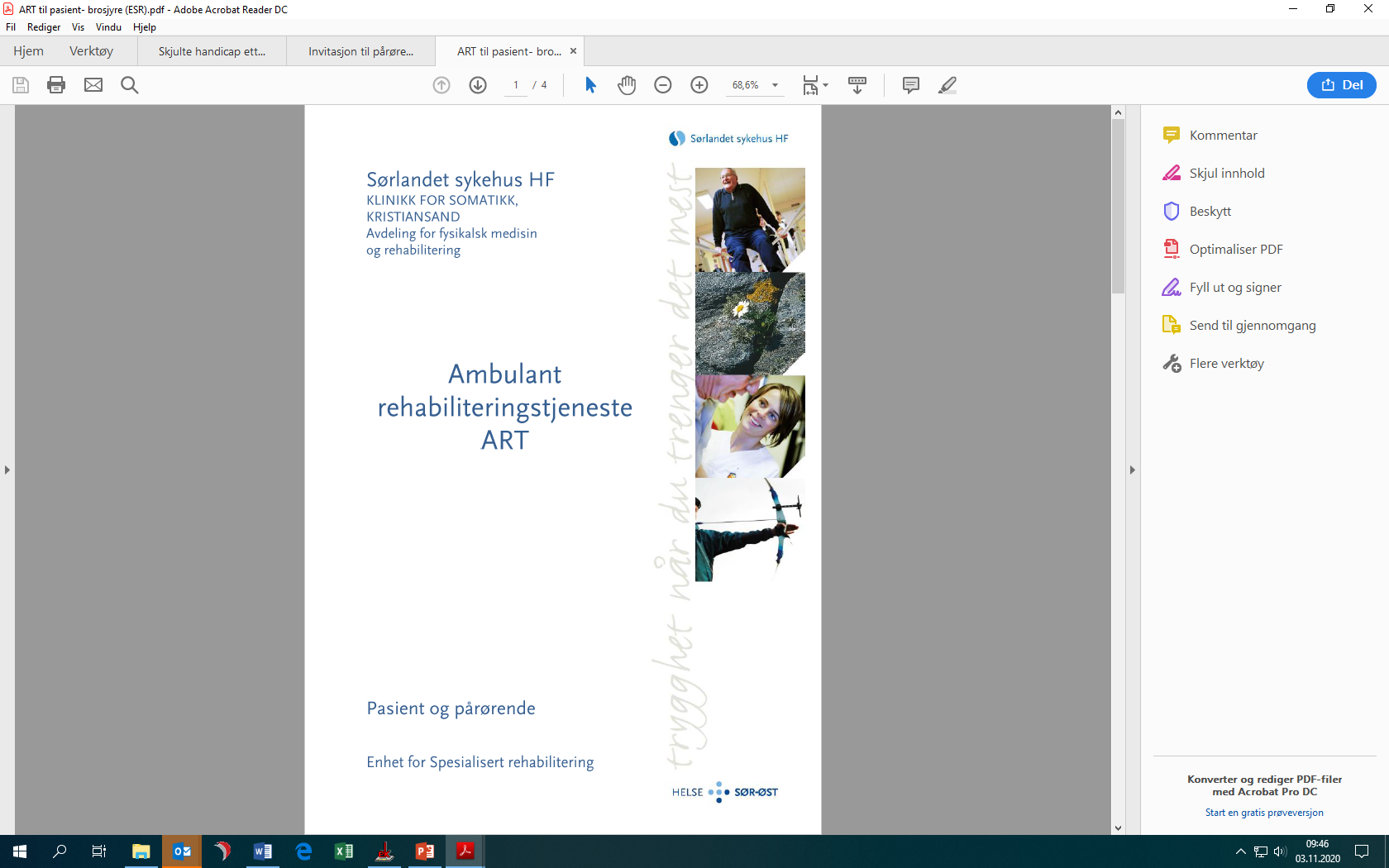 Nasjonal faglig retningslinje →
ART – til samarbeidspartnere
ART – til pasient og pårørende
Behandlingsansvarlig lege: Marianne S. Soltveit
Kontaktperson/EK-ansvarlig: Vemund Gitlestad
Sist revidert: 01.01.2021
Til forsiden →
Rehabiliteringstilbud for hjerneslagpasienter ved ESR
1. Inntak/innkomst
2. Kartlegging
Aktuelle nettsider
3. Tiltak
4. Utreise/Oppfølging
5. Pasient-/pårørendeinformasjon
Norsk foreningen for slagrammede
- Brosjyrer/informasjonsmateriell
Afasiforbundet
- Aktuelle nettsider
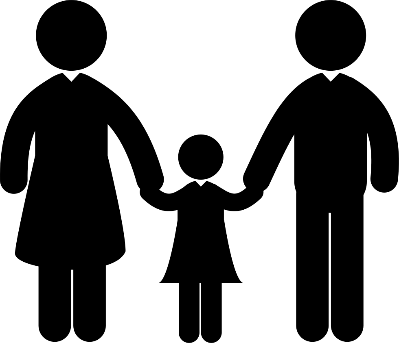 LHL Hjerneslag
6. Andre relevante dokumenter
Pårørendeveileder
Likepersonarbeid
Aktivitetshåndboken
Pakkeforløp hjerneslag →
Nasjonal faglig retningslinje →
Behandlingsansvarlig lege: Marianne S. Soltveit
Kontaktperson/EK-ansvarlig: Vemund Gitlestad
Sist revidert: 01.01.2021
Til forsiden →